Mapping a New Political Landscape: Mind Genomics and Addressable Minds Crack the 2012 Utah State Convention
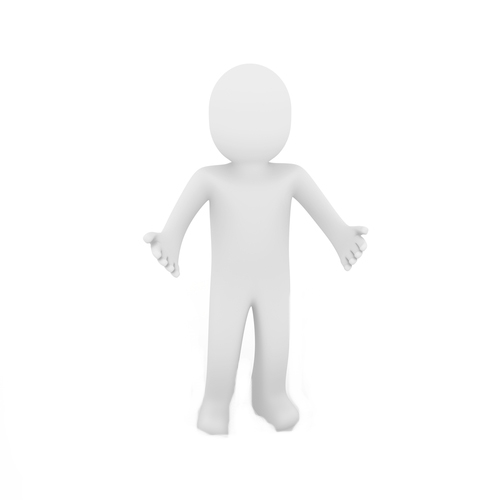 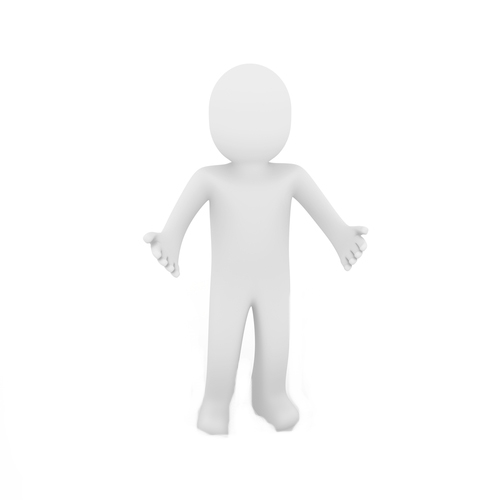 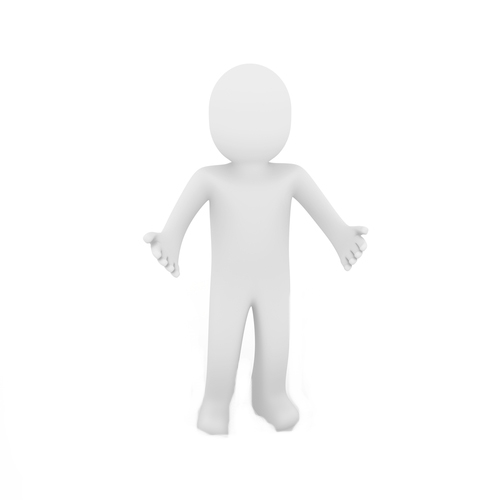 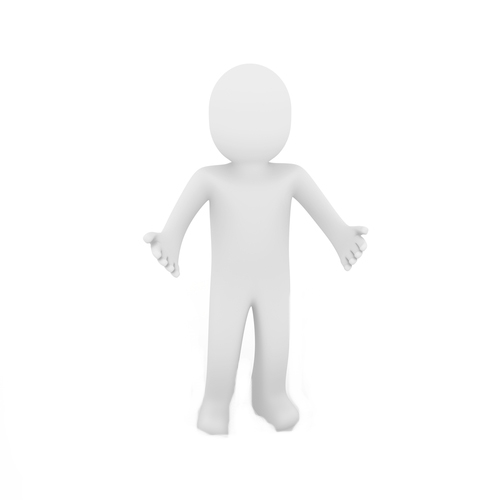 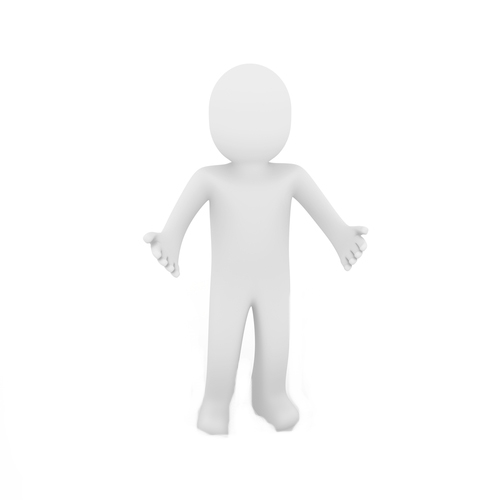 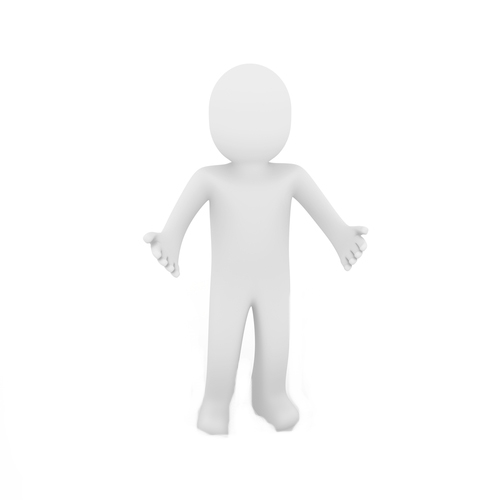 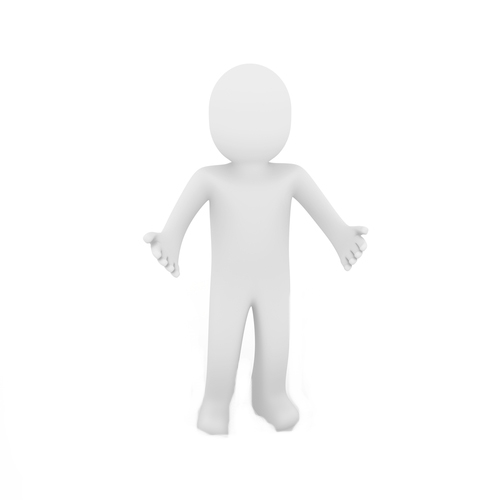 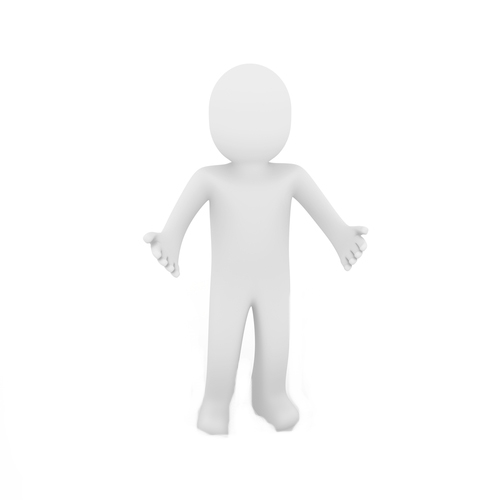 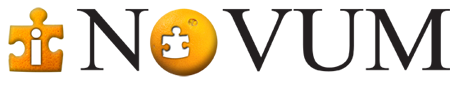 Agenda
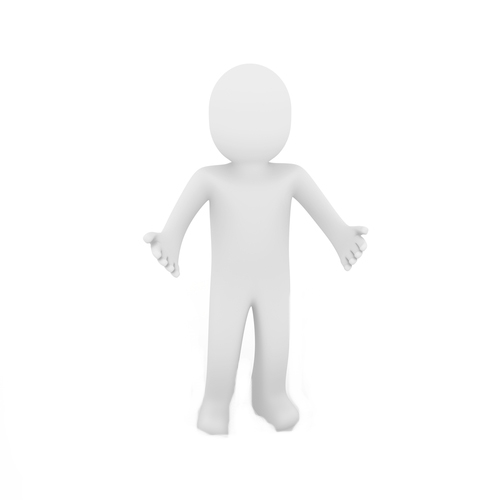 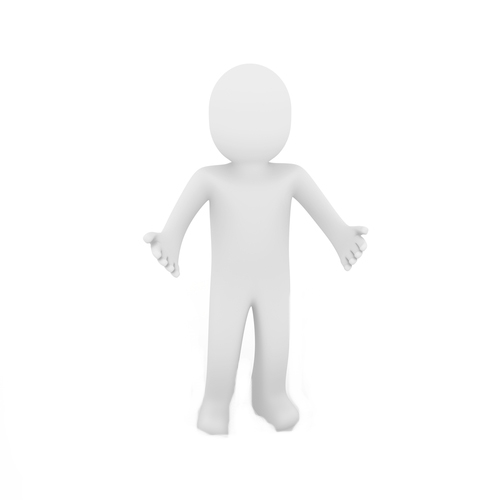 Background
Addressable Minds . . . What it is
Data . . . Results from the Utah StateConvention 
Exploring the Actionable Data – what to see,how to identify Mind-Sets
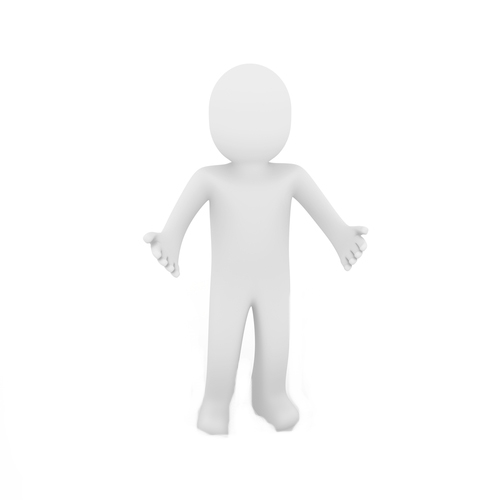 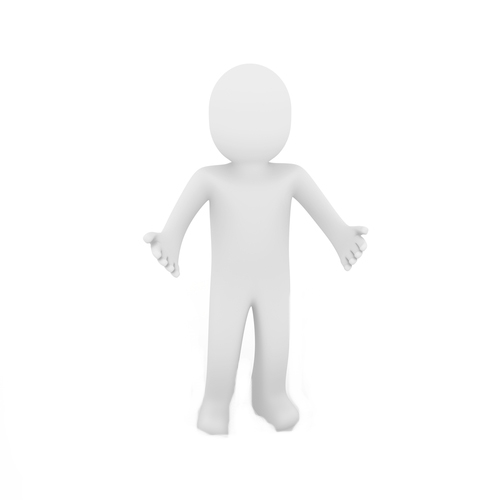 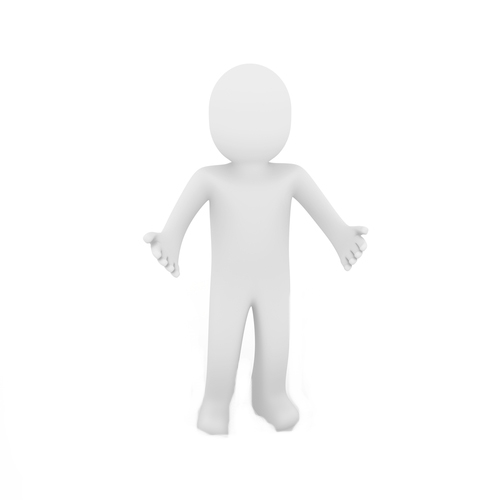 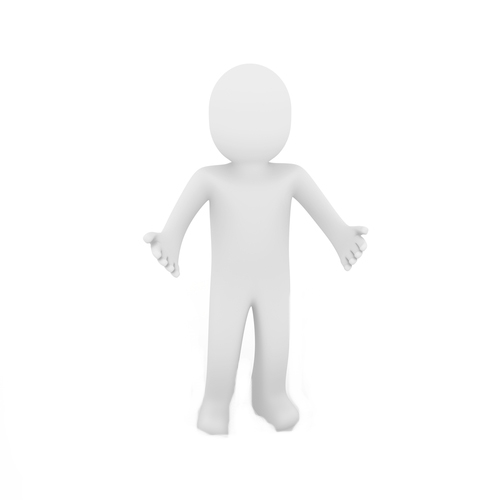 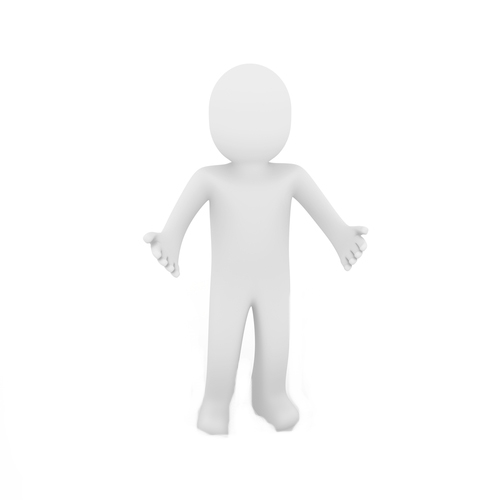 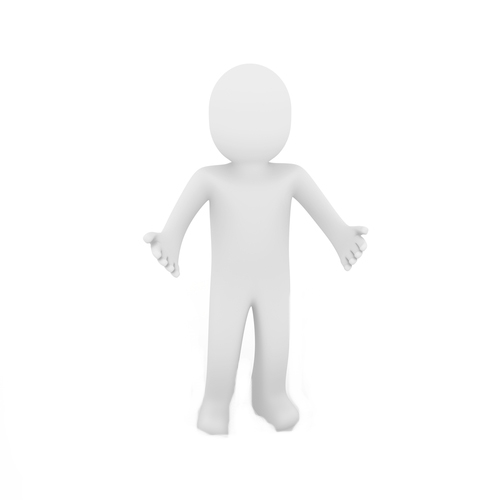 Background
Republican gubernatorial candidate Ken Sumsion had a lot on his plate:  the Republican State Convention was just 10 days away, he was running against a popular incumbent, his campaign staff was green, and nearly 90% of the recently assembled Republican State Convention delegates—those who held Ken’s political future in their hands—were new to the job.  

The majority of delegates were blank slates.  It was unknown how they would vote on even the most basic of campaign issues.  It was probable that even the delegates themselves – new to politics – were unsure how they would vote.

Ken came to INOVUM for help.  He needed actionable insight into the minds of the 4,000 delegates.  He needed to know how they would vote on key topics.  And in just five days, Addressable Minds delivered the help he desperately needed.
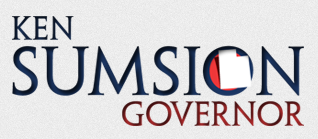 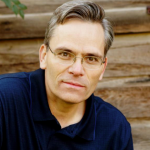 Our Vision
Our primary goal was to deliver to Ken and his campaign leadership an intuitive process that illuminates the diverse campaign issues that resonate with the delegates.  

This delivered process would not only identify issues of key importance to the delegates, but it would also provide detailed speaking points for the candidate and his staff to use to optimize delegate conversion.  

Our secondary goal was to provide this campaign-changing process in five days.
Technology: Addressable Minds
Addressable Minds is a scientific, actionable form of “predictive audience intelligence” . . .  it accurately defines audience attitudes and preferences . . . both stated and unstated. 

It has been described by Malcolm Gladwell and others as discovering the “DNA of the audiences' Mind.”






Award-winning science created by Dr. Howard Moskowitz, author of “Selling Blue Elephants” (Wharton Press) and the Wharton Business School . . . achieved critical acclaim and financial success across:
Product design and development, 
Consumer messaging,
More effective consumer engagement, physically and digitally.
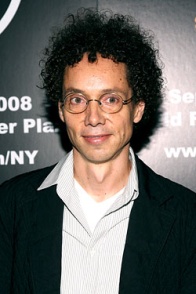 Author Malcolm Gladwell
Watch Gladwell explore the innovative thinking that led to the development of Addressable Minds: http://www.ted.com/talks/malcolm_gladwell_on_spaghetti_sauce.html
What the Science of Addressable Minds Delivers . . .


Fast, Granular Mind-Set Mapping of Political Campaign Issues Across Any Audience or Constituency And the Scripting Required to Convert.
From 20,000 Feet:Addressable Minds
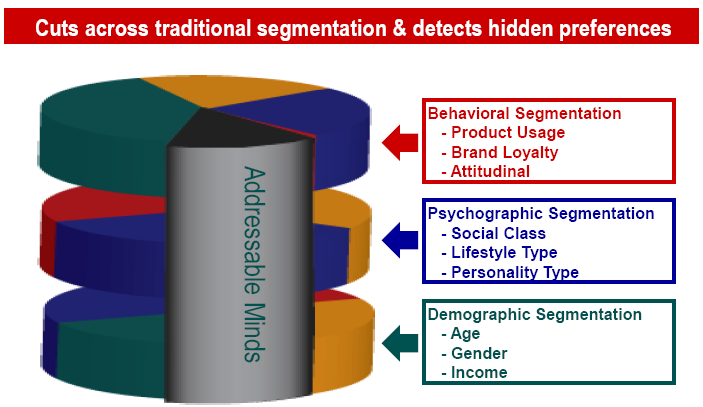 A Visual: Addressable Minds
Identify Relevant Campaign Issues & Relevant Audience(s)
Develop Strategic Survey Questions
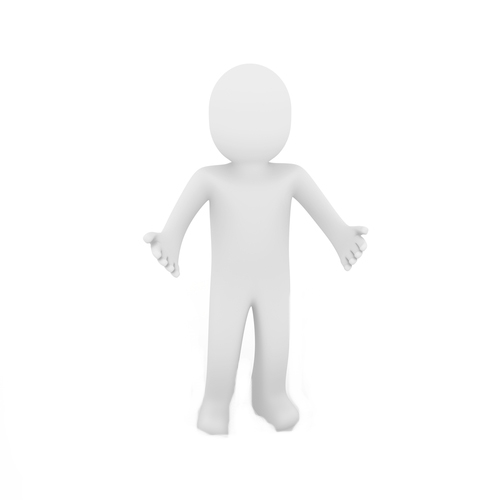 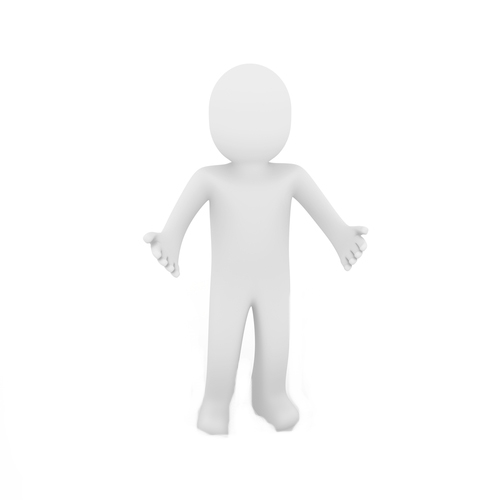 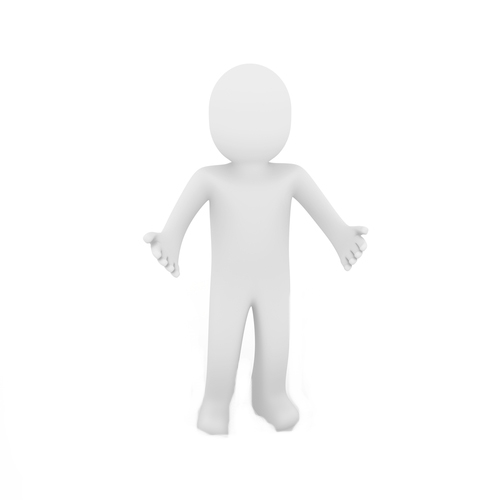 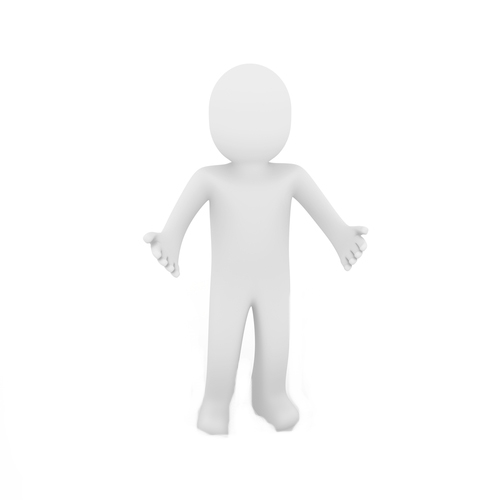 VotersDelegatesPress, any constituency
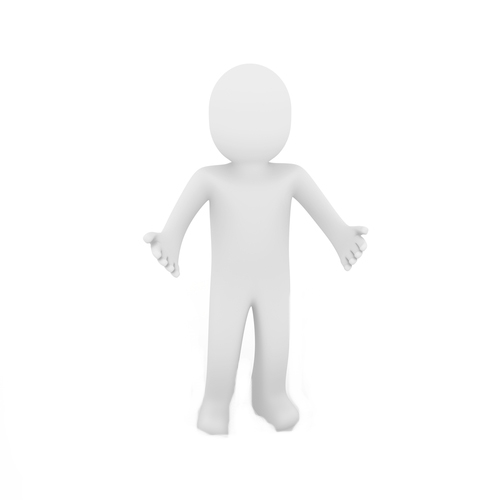 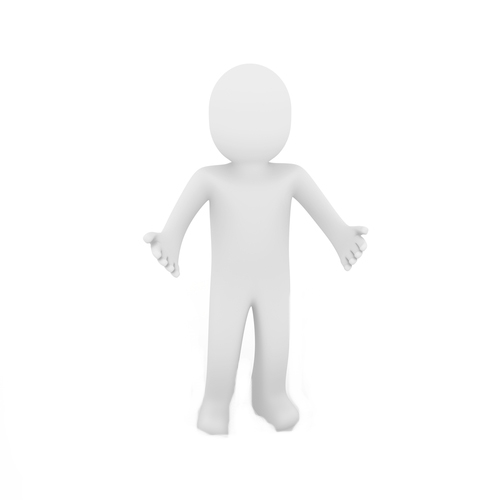 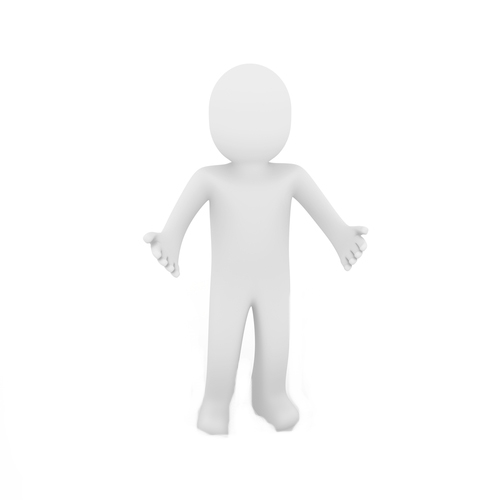 IdeaMapTM
(Online Engine)
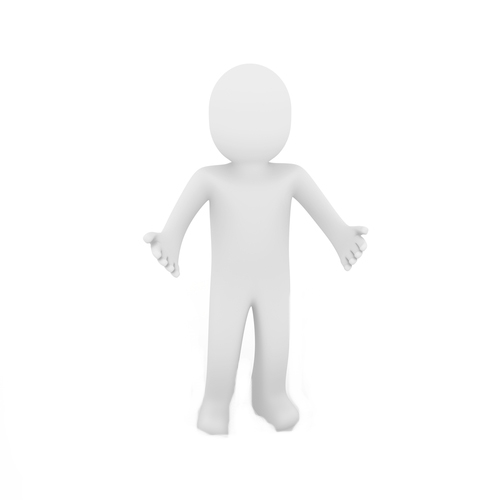 Analyzed Results = Addressable Minds
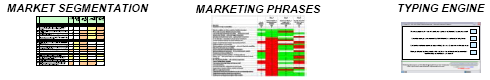 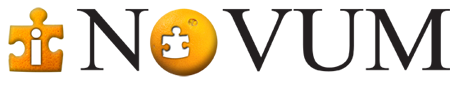 This strategic work contains analysis of summary and detail data gathered in a survey of Utah Delegates over the age of 18. The survey was run from April 6th 2012 to April 9th 2012.
190 delegates responded to the instrument which was emailed directly from the Utah State Republican Party.
Objective was to pinpoint which campaign issues when associated with a gubernatorial candidate would resonate with delegates, and which issues were show stoppers.
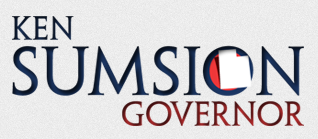 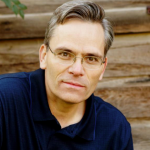 Addressable Minds revealed actionable mind-sets within the population of delegates; and, more importantly, provided scripting that increased the likelihood that a delegate would support a candidate.
Dear Utah Delegate,
 
Within this communication is a unique opportunity to participate in a novel
research technology being used for the first time in any gubernatorial race.
The technology, a highly unique form of conjoint analysis survey developed
by the Wharton School of Business and marketing entrepreneur Howard
Moskowitz, is designed to illuminate the inner workings of large groups of
people.  A scientific paper is planned  to document the value of this novel
technology within the Utah Convention.
 
In addition, in consideration for your participation, all submissions will
be entered in a drawing for a $25 gasoline card.
 
This survey should take between 10 and 15 minutes to complete.
Link to survey 

Thank you for your interest and participation.
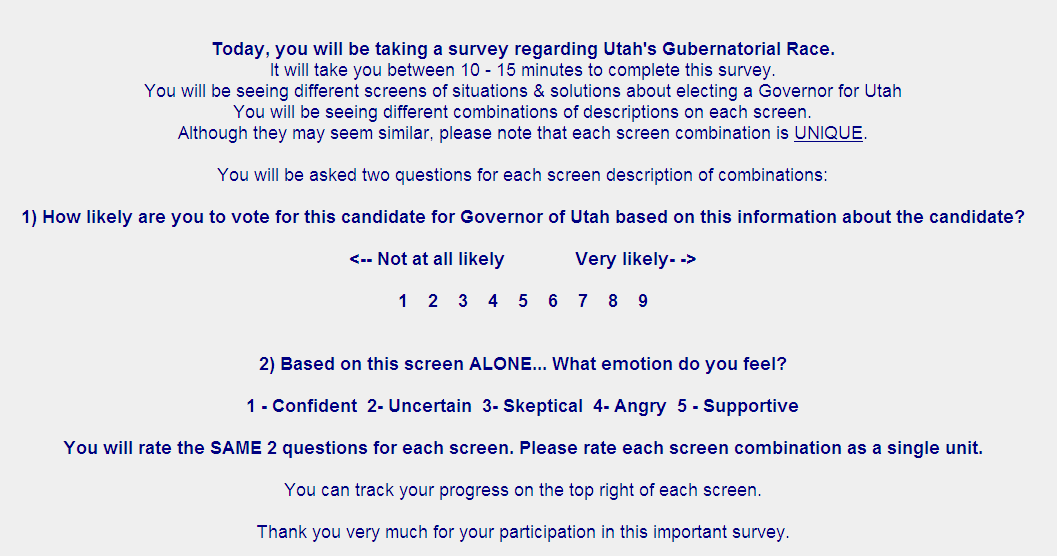 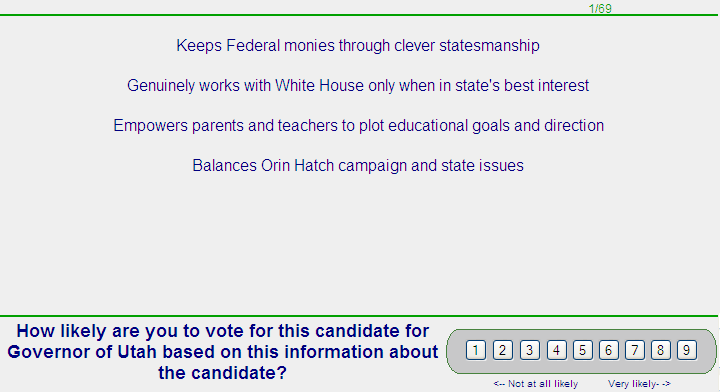 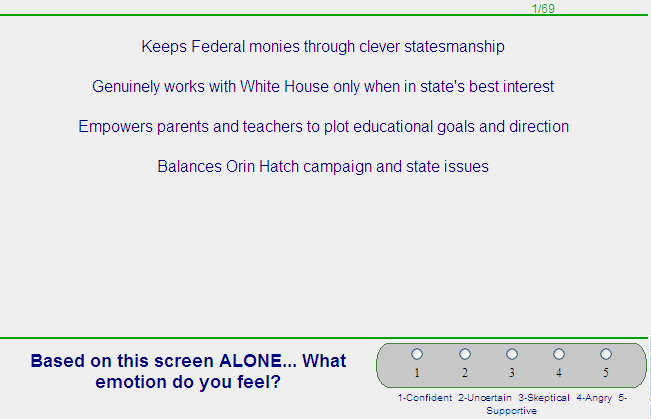 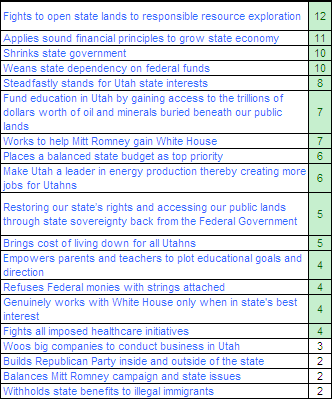 Total Panel: interested in:
Acquiring control ofstate resources.
Fiscal responsibility
Shrink state government
Help Romney gain White House
Total Panel: NOT interested in:
Subsidizing gasoline
Funding education based on nat’l performance metrics
Work to re-elect Orin Hatch to US Senate
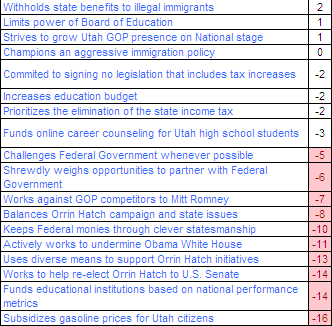 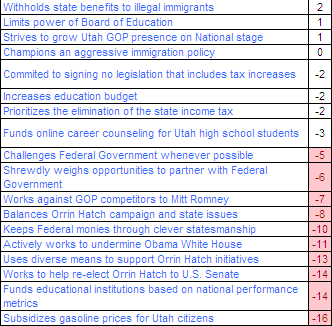 Note:  Prior to the convention, the re-election of Orrin Hatchwas considered a lock.  Only Addressable Minds 
correctly predicted that the delegates would have a problem with the senator.  
This proved to be the case when delegates voted to forceHatch to run in a primary.  The first time this had occurred indecades.
Addressable MindsIdentifies 3 Actionable Mindsets Within the 4,000 Delegate Population
(Remember ~90% were first-time delegates of whom nothing was known)
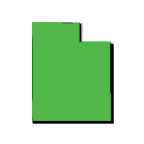 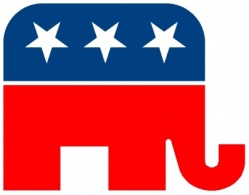 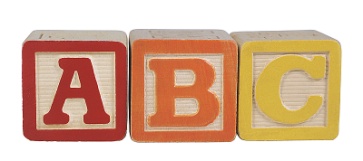 Utah First65%
Back to Basics20%
GOP National15%
Campaign Issues that resonate with one mind-set can repel the others . . .
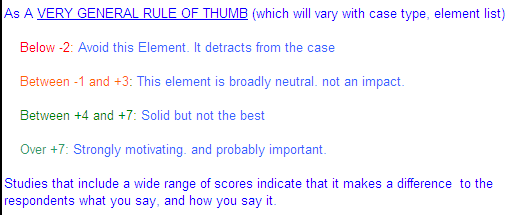 The next three pages will highlight each of thethree mind-sets.  Note how different issues appealand repel each segment.

Addressable Minds delivers actionable data.
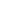 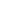 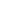 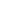 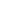 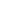 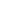 Issue Scripting for Candidateand Staff
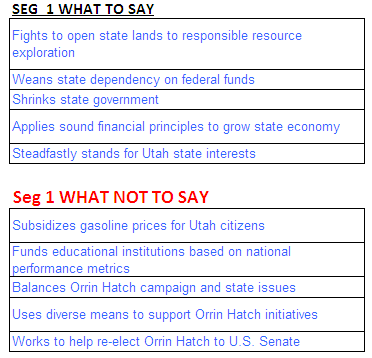 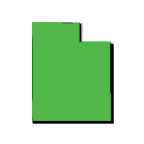 Utah First65%
Issue Scripting for Candidateand Staff
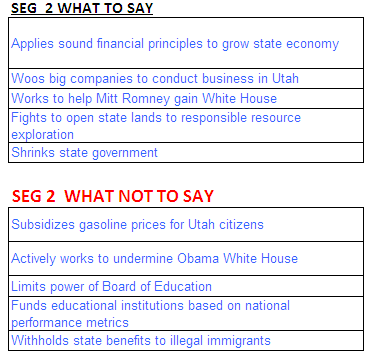 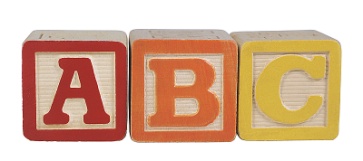 Back to Basics20%
Issue Scripting for Candidateand Staff
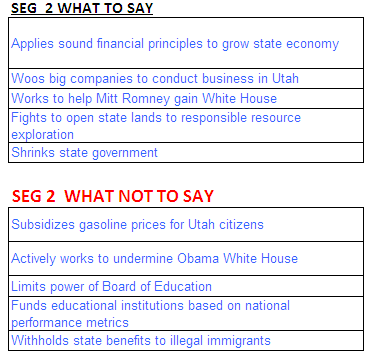 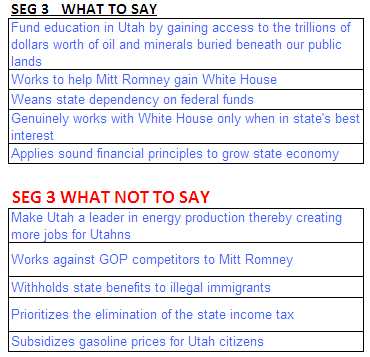 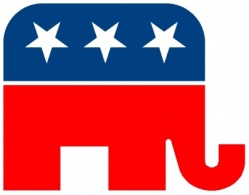 GOP National15%
Innovative
Technology
The Addressable MindsTyping Tool
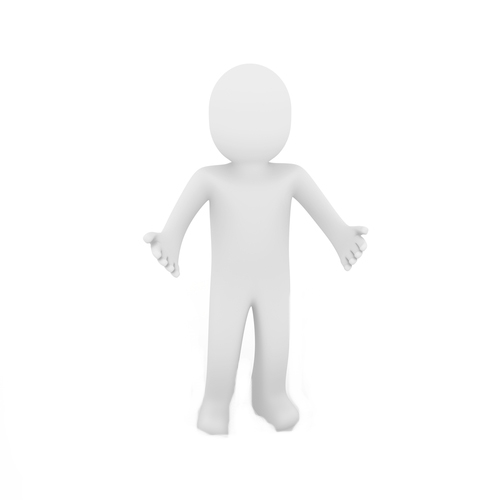 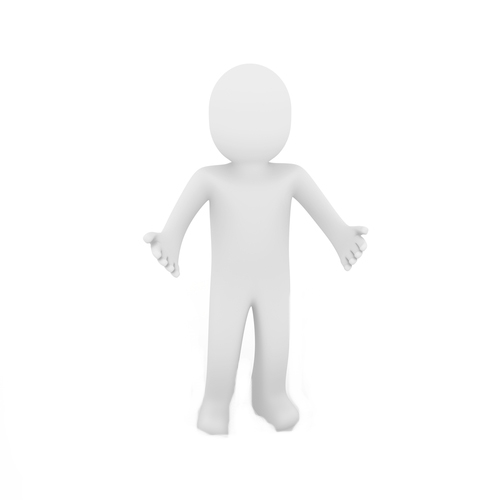 Identifying mind-sets in agroup is one thing – but
what if you want to knowwhat mind-set a specific
person belongs to?
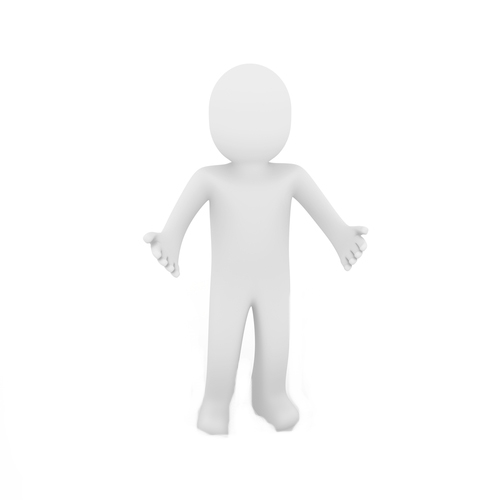 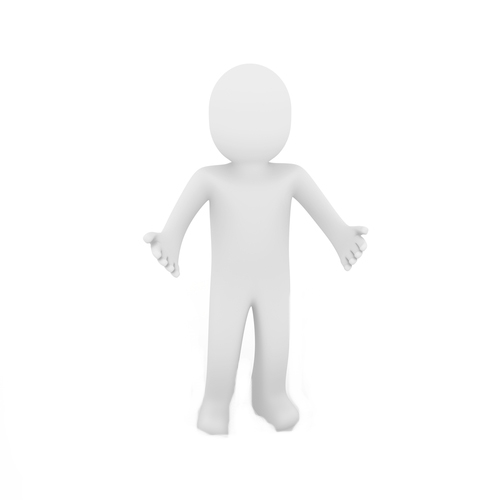 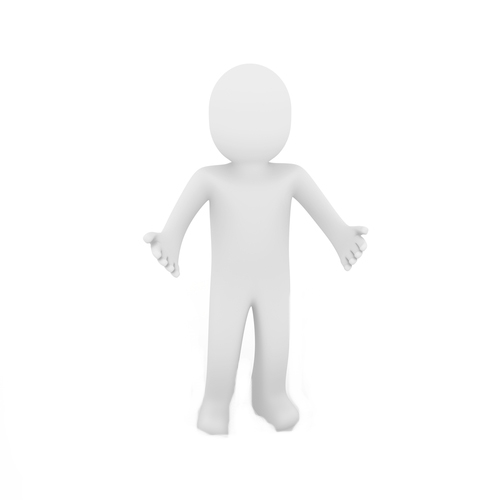 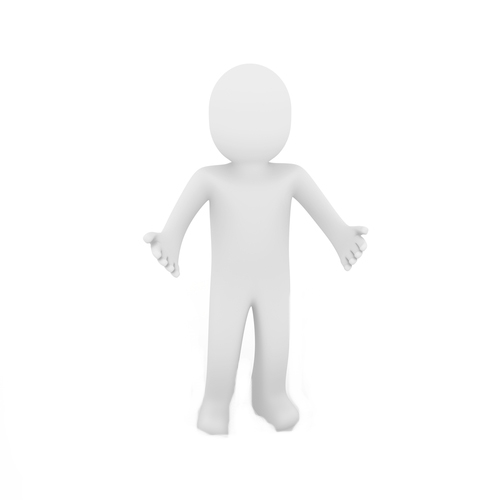 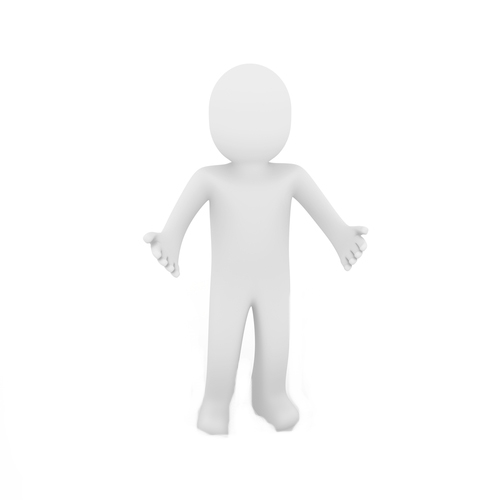 ?
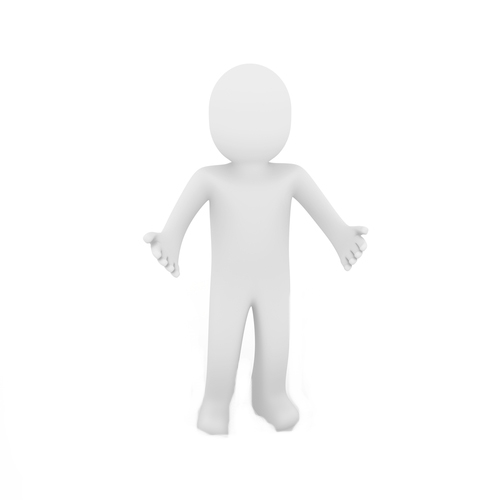 Innovative
Technology
The Addressable MindsTyping Tool
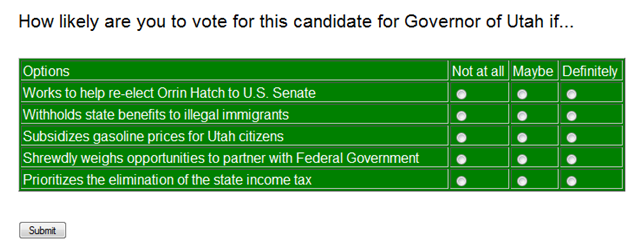 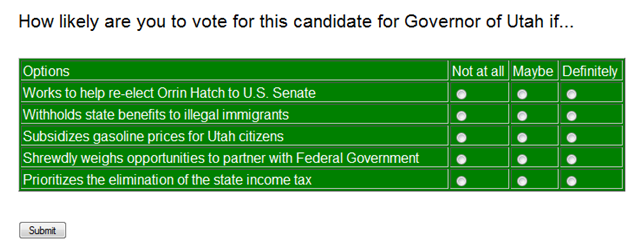 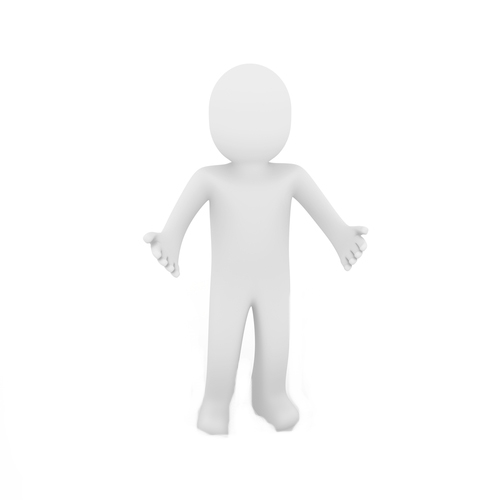 Ask 3 to 5 questions to learn what mind-setany individual belongs to – and know with
confidence what you should say, and whatyou should NOT say.
Questions can be posed on a website, mailers,
Surveys, phone polls, etc.
Dr. Howard Moskowitz.
Addressable Minds Inventor, honored by the scientific community
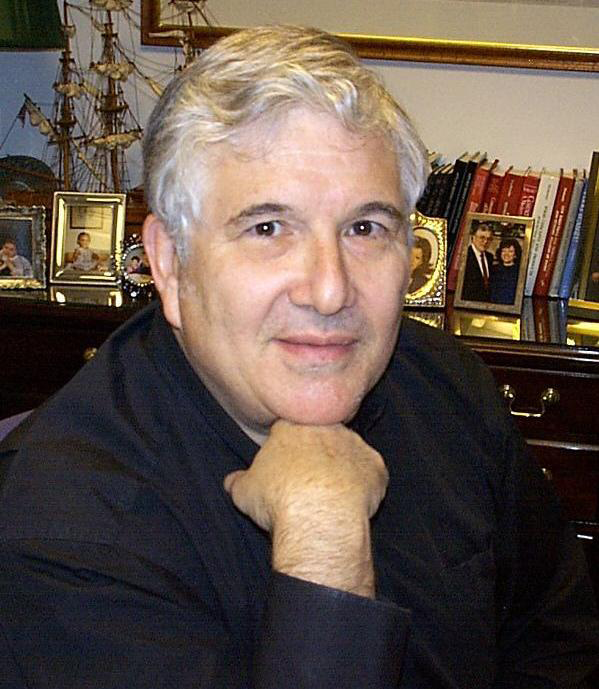 Is the President of Moskowitz Jacobs Inc. and holds a Ph.D. in Experimental Psychology from Harvard University.

•Won two of the most prestigious awards in marketresearch

•2005 Charles Coolidge Parlin Marketing Research AwardThe “Nobel
Prize” of Market Research, received only by the pioneers of market research. Recipients include Arthur Nielsen, George Gallup, Michael Porter, David Ogilvy and Philip Kotler. 

•2010 Walston Chubb Award for Innovation across all sciences, Sigma Xi, The Scientific Research Society, international Awarded for Mind Genomics: The science underlying the technology discussed in this presentation